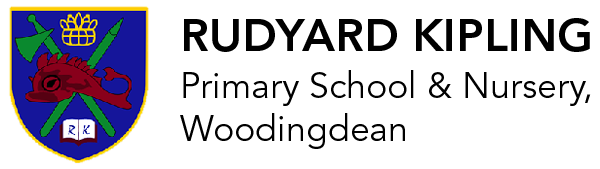 Year 3 Meet the Teacher (Summer term) 2025
Mr Wynne | Miss Hay | Mrs Bryant | Mrs Edmonds | Mrs McCormack |
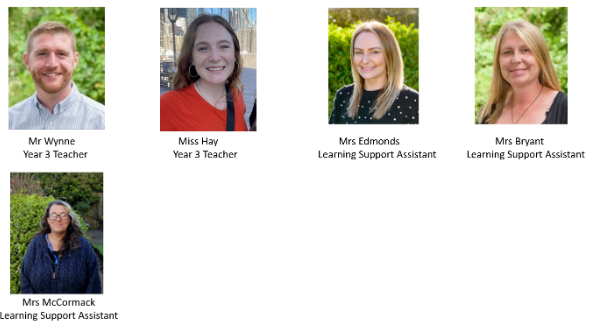 https://www.rudyardkiplingprimary.co.uk/
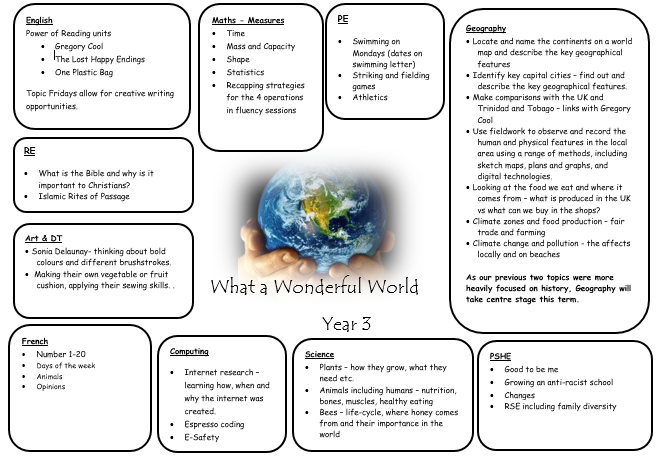 English
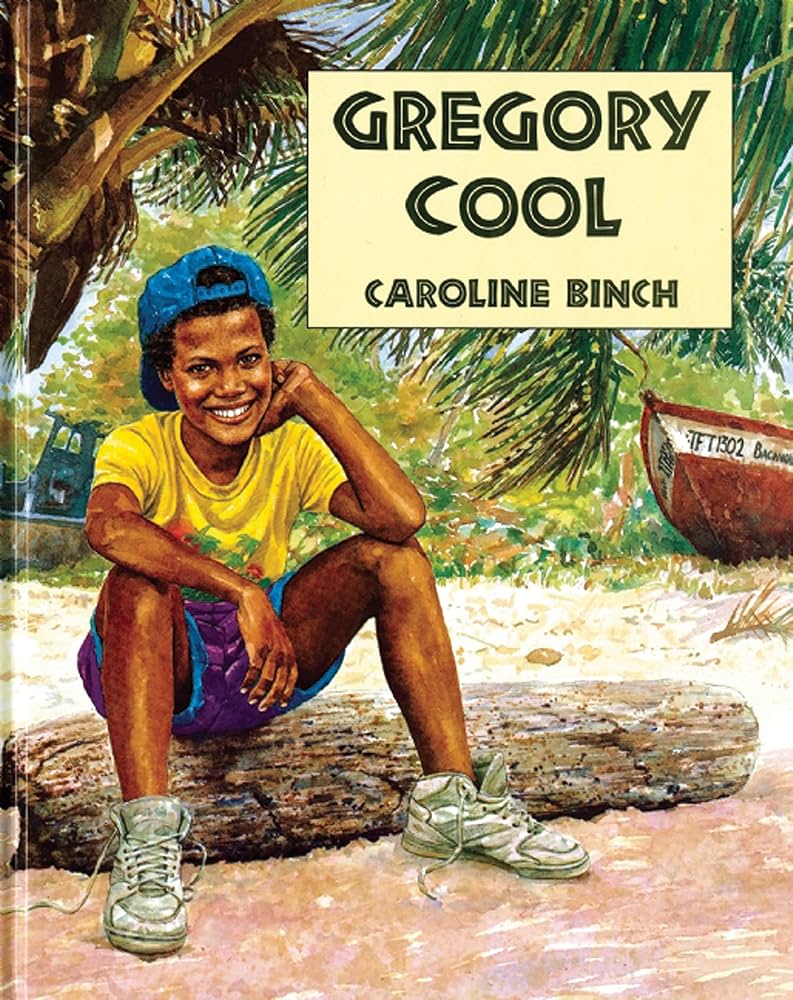 Gregory Cool

The Lost Happy Endings

One Plastic Bag
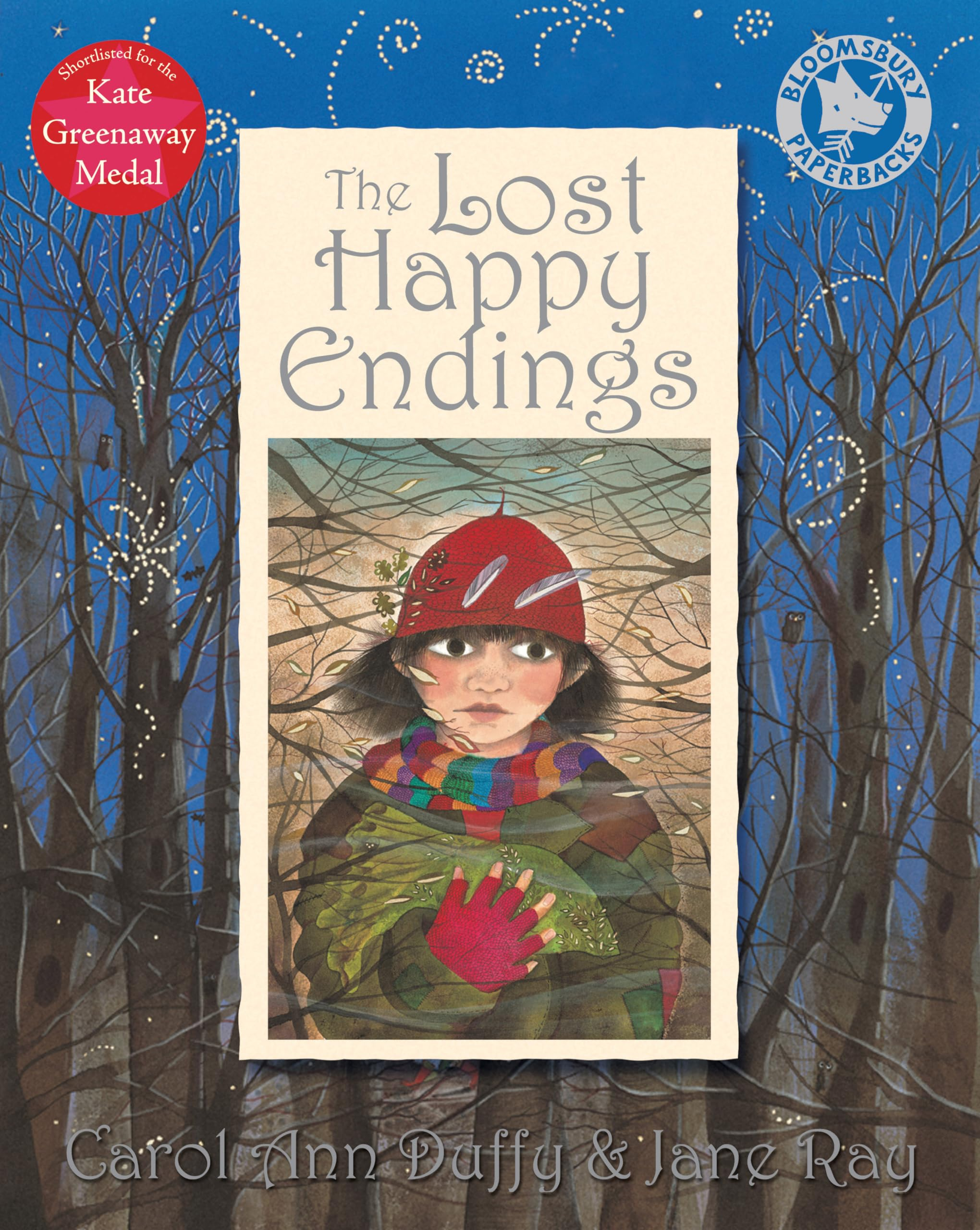 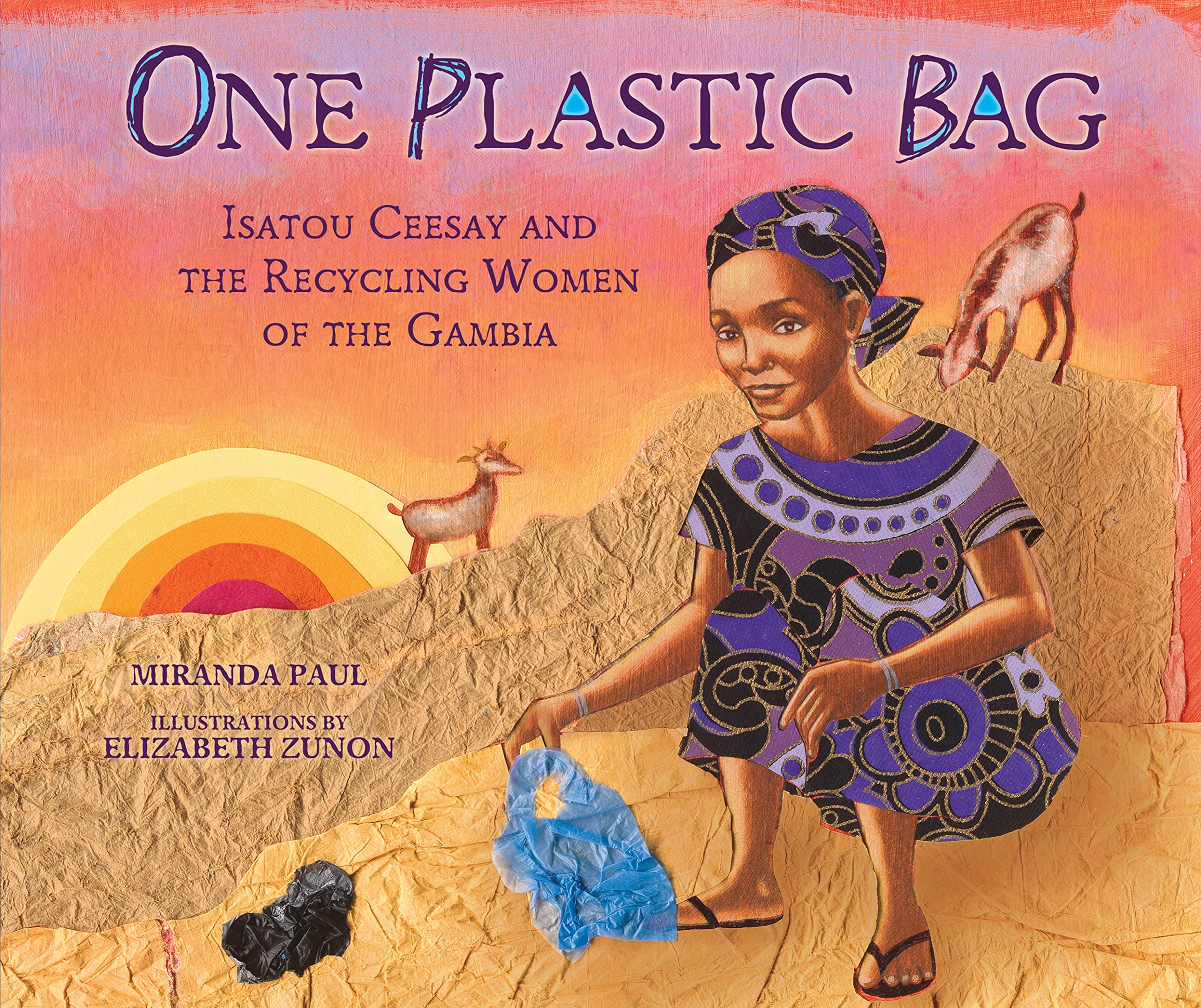 Maths
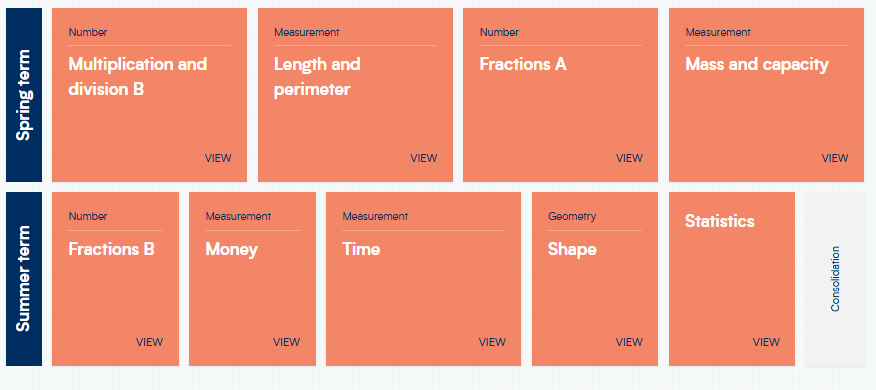 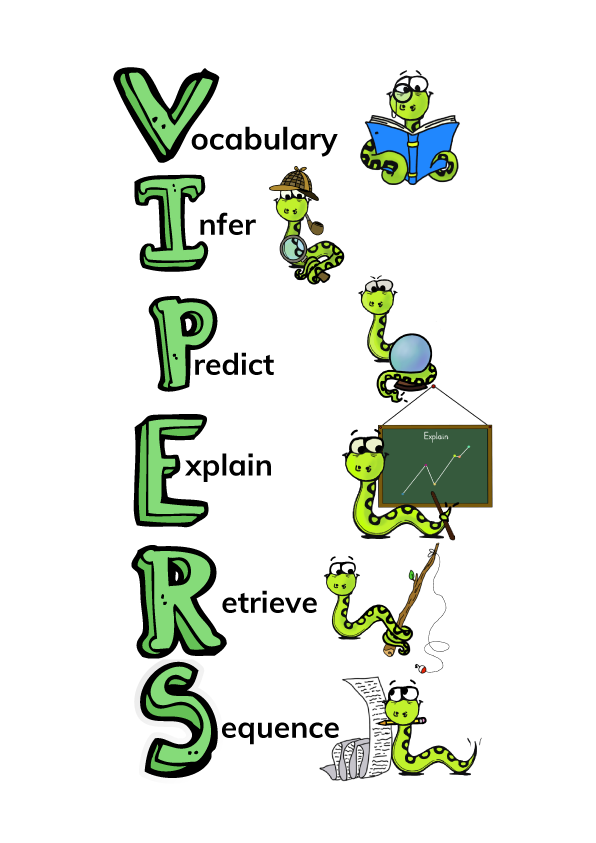 Reading
Reading for Pleasure
Exciting texts
Understanding different characteristics of the text using VIPERS.
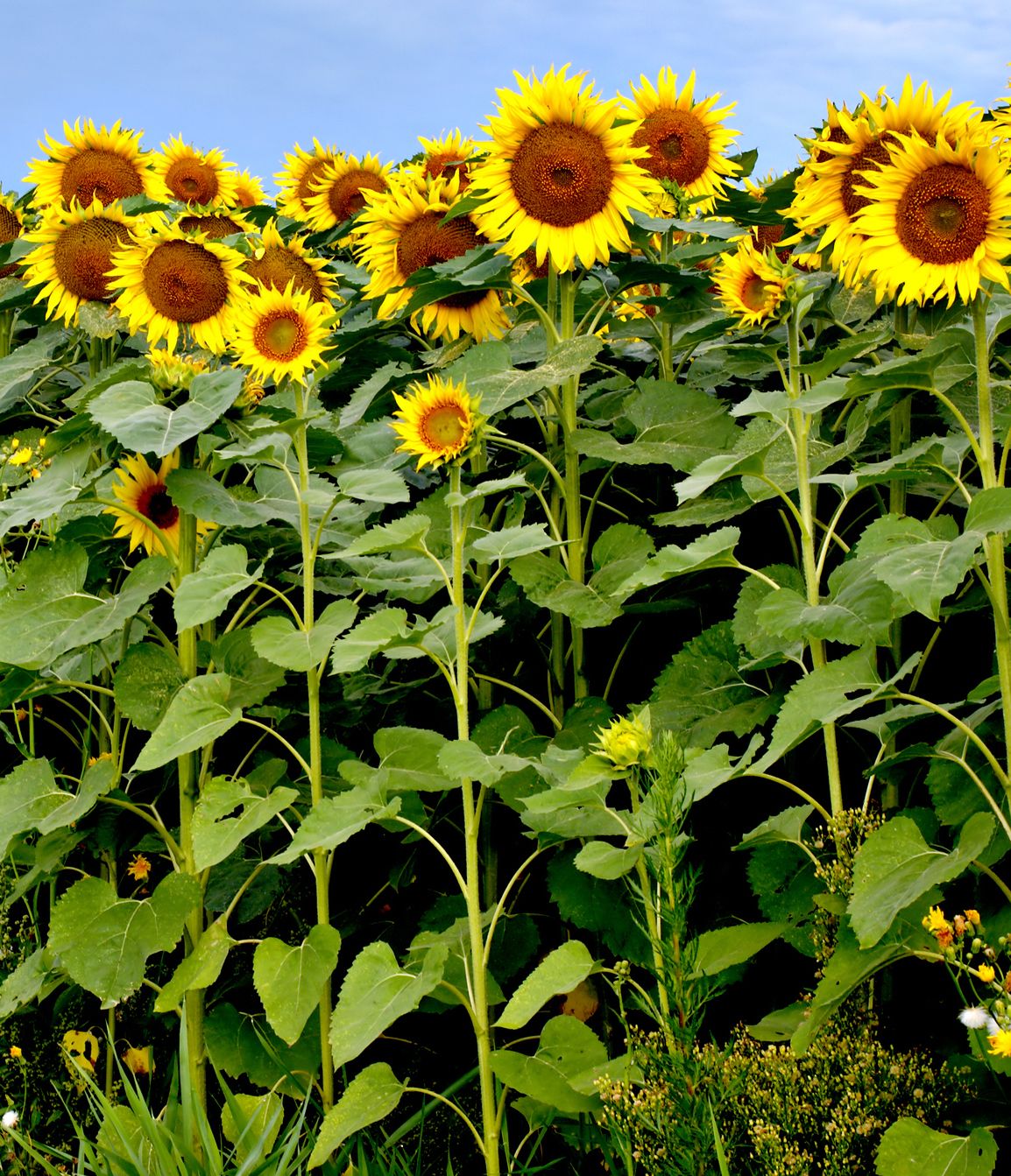 Science
Plants – how they grow, what they need etc. 

Animals including humans – nutrition, bones, muscles, healthy eating

Bees – life-cycle, where honey comes from and their importance in the world
Geography
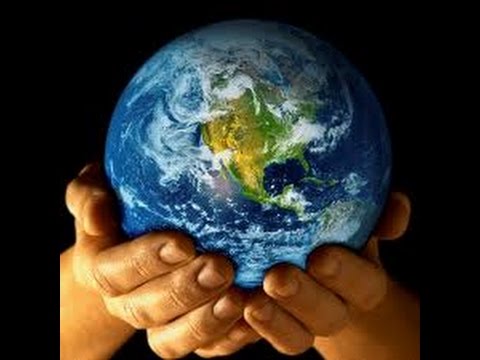 Locate and name the continents on a world map and describe the key geographical features
Identify key capital cities – find out and describe the key geographical features.
Make comparisons with the UK and Trinidad and Tobago – links with Gregory Cool
Use fieldwork to observe and record the human and physical features in the local area using a range of methods, including sketch maps, plans and graphs, and digital technologies. 
Looking at the food we eat and where it comes from – what is produced in the UK vs what can we buy in the shops?
Climate zones and food production – fair trade and farming
Climate change and pollution - the affects locally and on beaches
Art
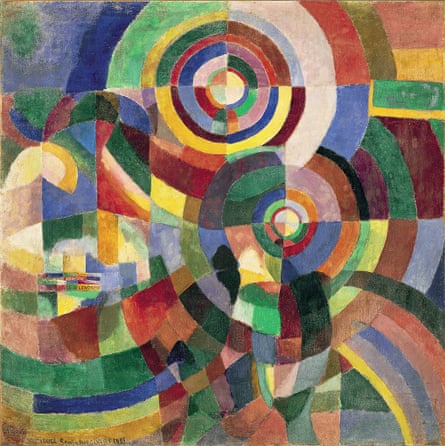 Sonia Delaunay- thinking about bold colours and different brushstrokes. 

Making their own vegetable or fruit cushion, applying their sewing skills.
Computing
Internet research – learning how, when and why the internet was created.

Espresso coding

E-Safety
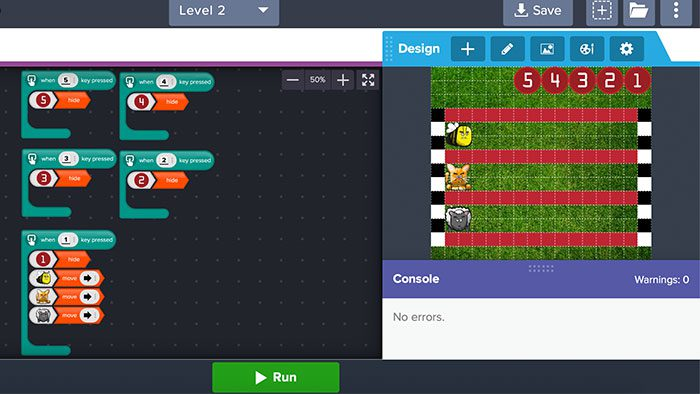 RE
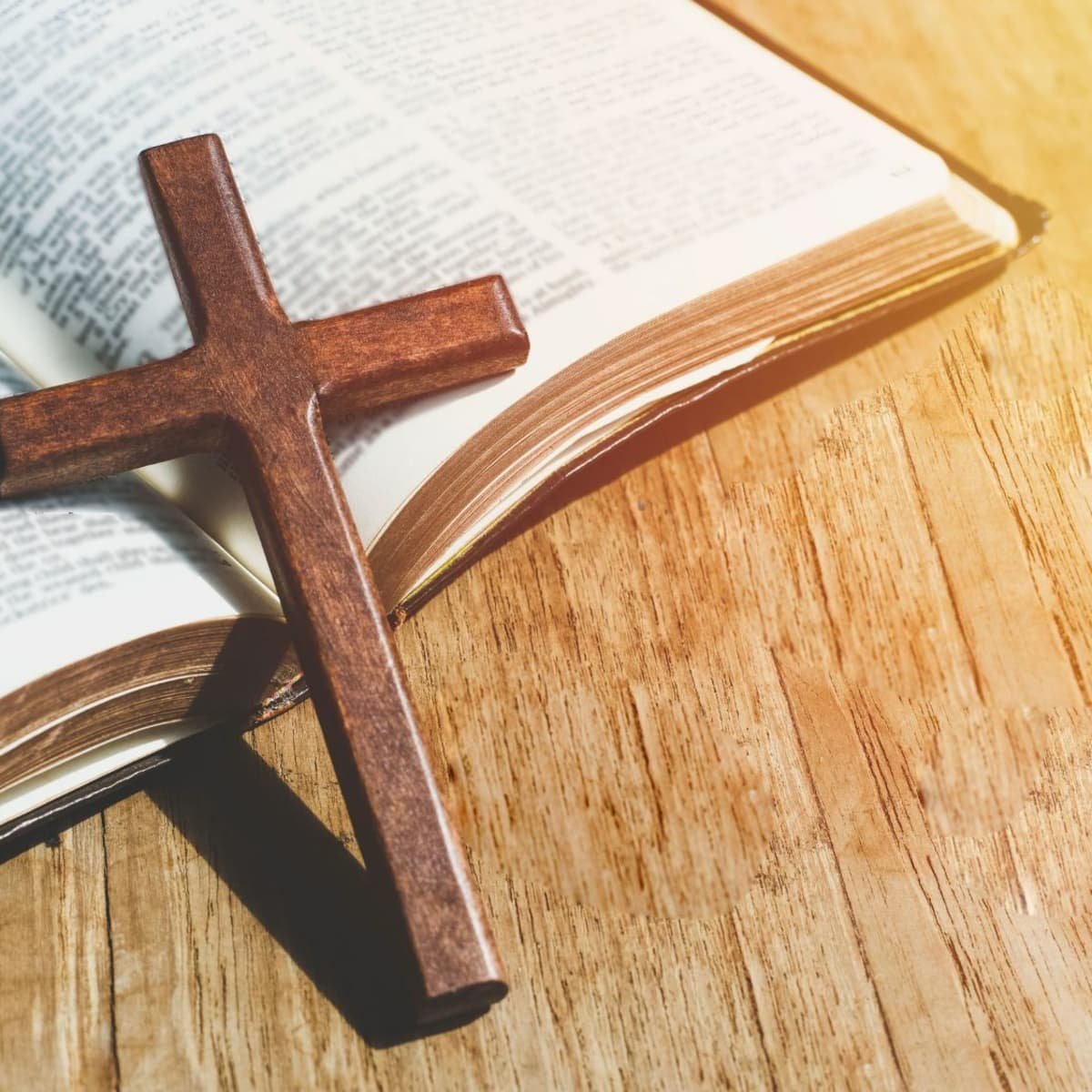 What is the Bible and why is it important to Christians?


Islamic Rites of Passage
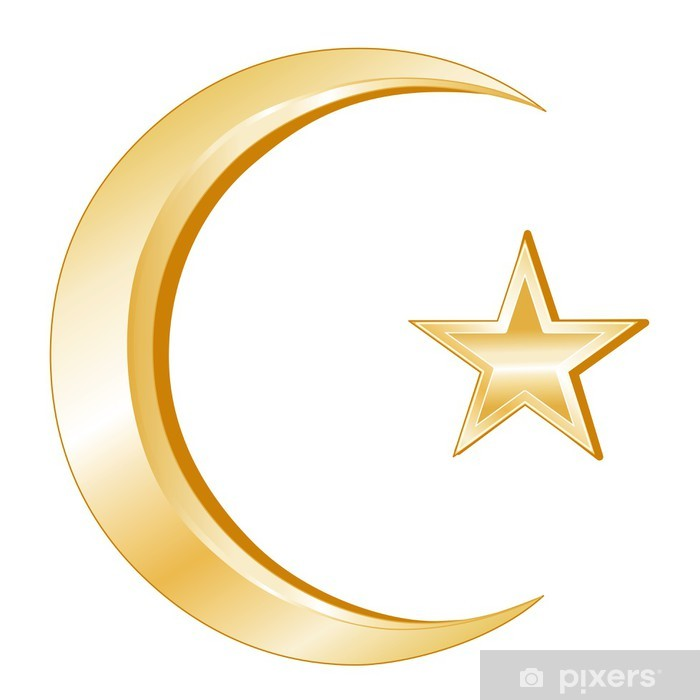 PSHE
Changes
RSE including family diversity
Good to be me
Growing an anti-racist-school
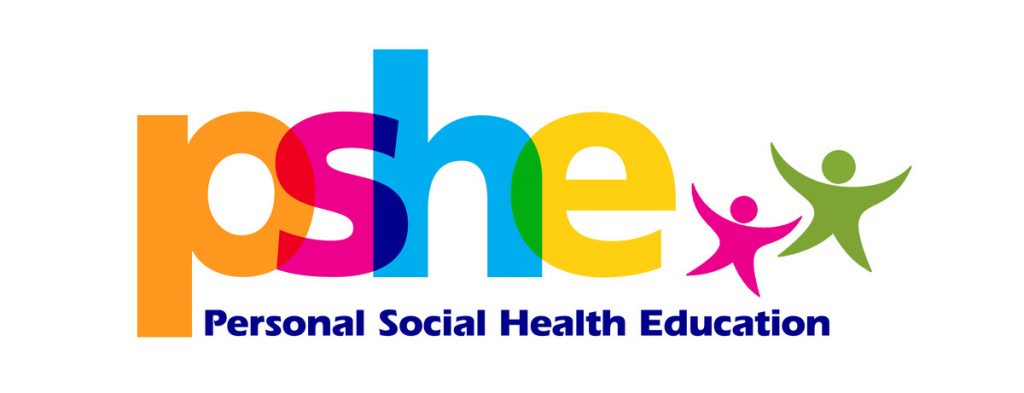 Music
Pulse, rhythm, pitch etc through singing, playing and composing 
Cross curricular link to computing
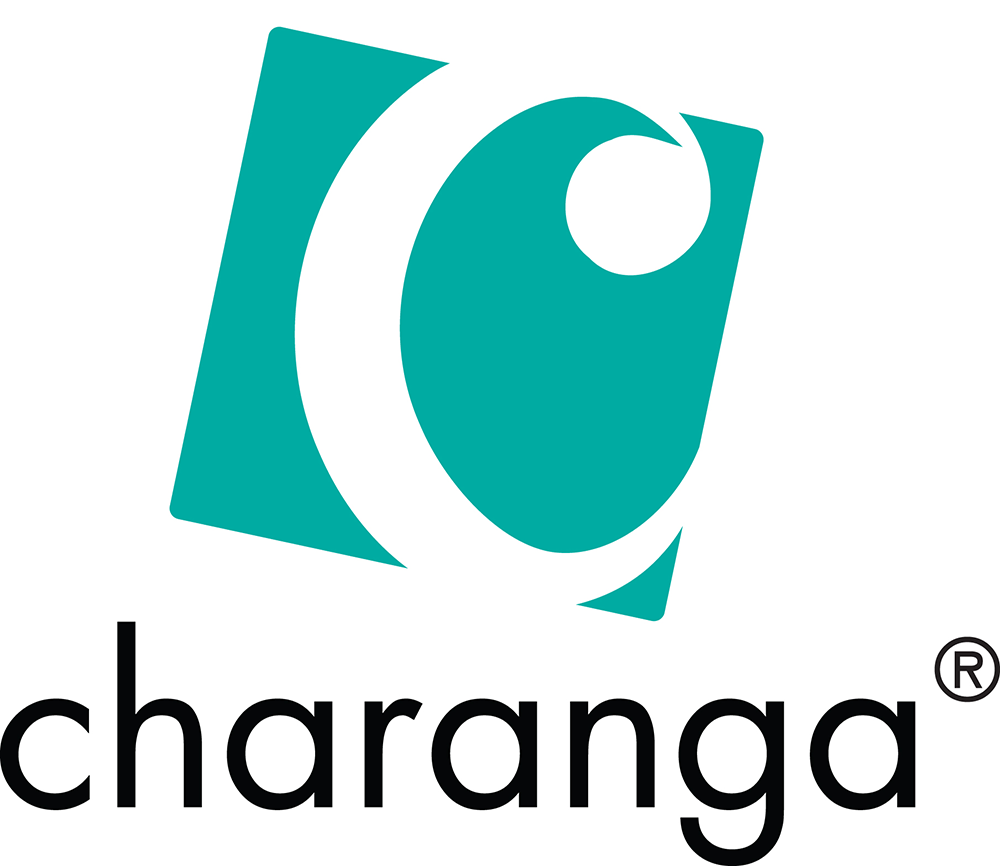 PE
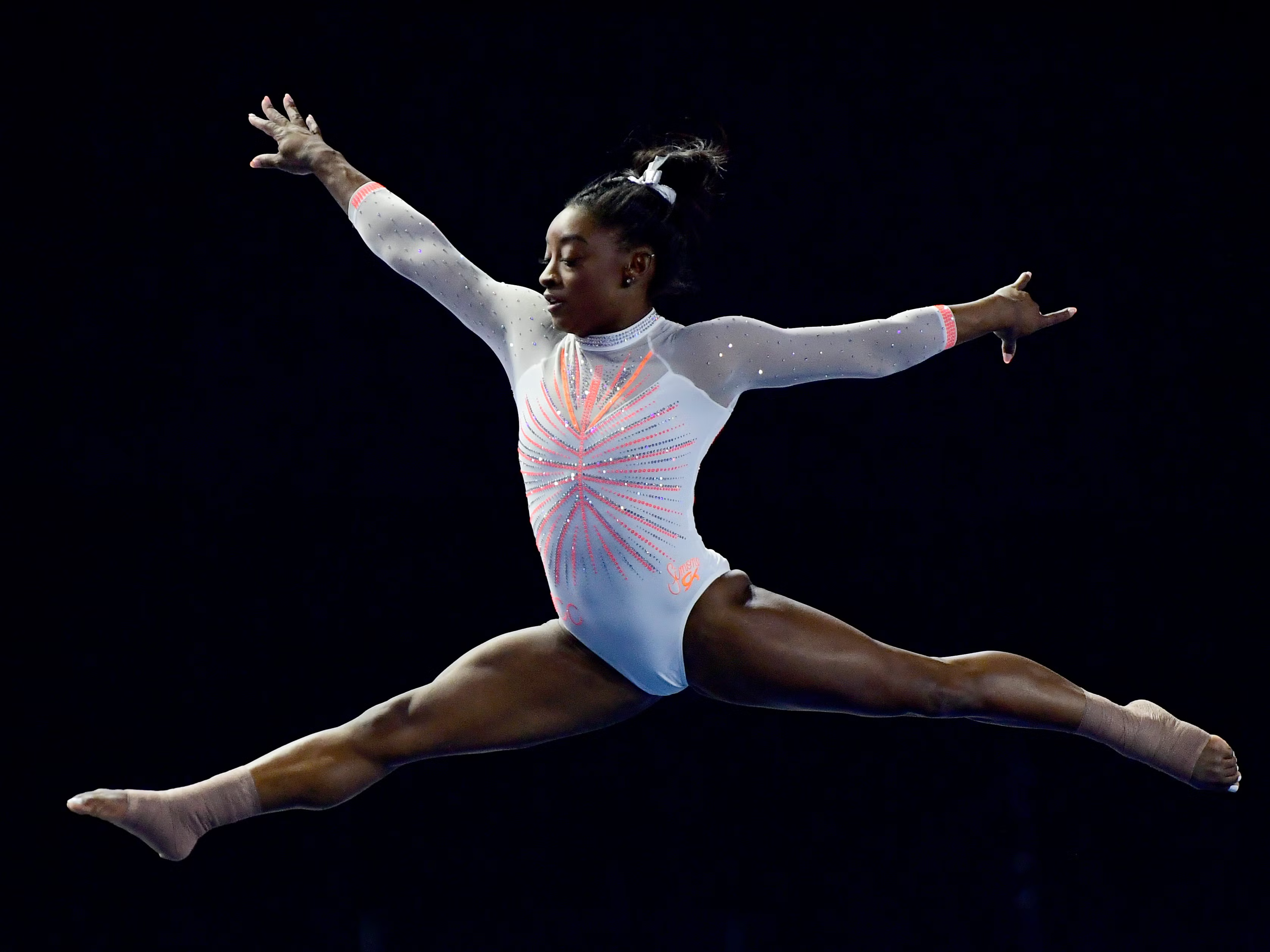 Monday – Swimming (dates in letter)

Thursday: Pankhurst and  Gandhi
Sensible clothing 
Weather appropriate 
Footwear is vital
Swimming dates – Gandhi
Mondays:
5th May = bank holiday 
12th May = swimming
19th May = swimming
26th May = half term 
2nd June = swimming
9th June = swimming
16th June = swimming
Meal Manager
Please look through this with your child and plan accordingly
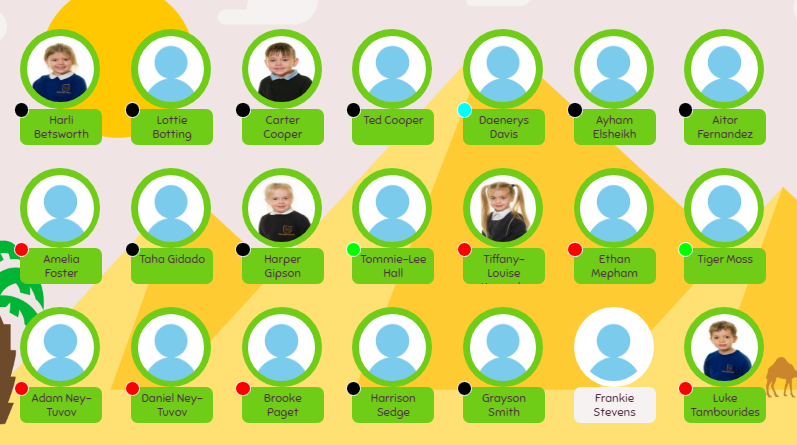 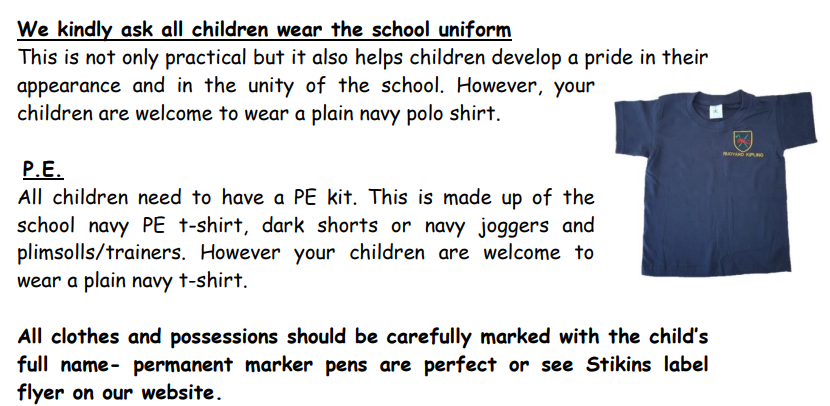 https://www.rudyardkiplingprimary.co.uk/assets/Documents/Attachments/School-Uniform-Code-2024-v3.pdf
Rock up and Read & Special Mentions Assembly
Friday morning 08:40-09:00 

Special Mentions: Text sent out a week in advance to invite you along to the following Friday.

Star Badges and Maths Mission certificates also given on Friday
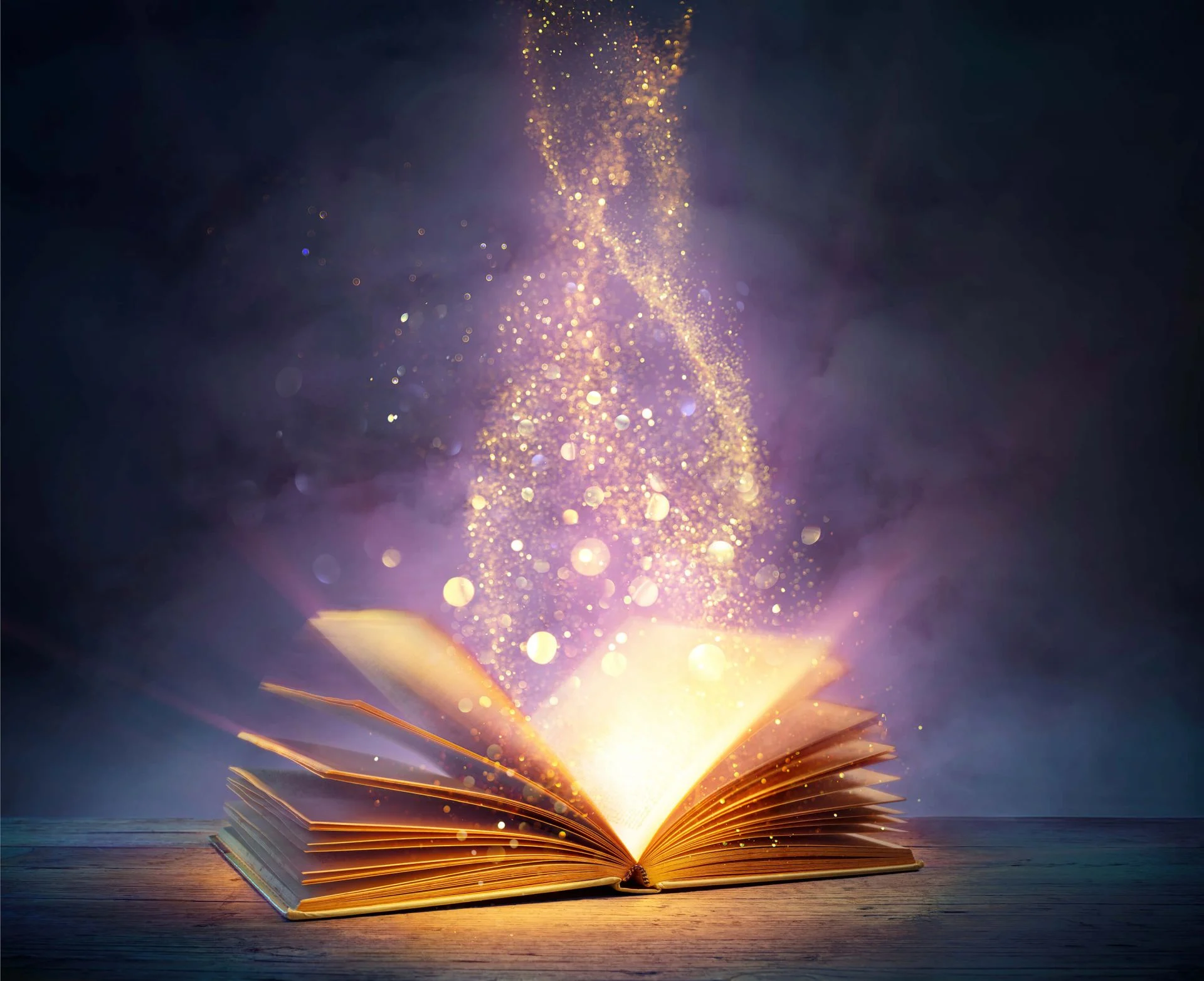 Reading - Home
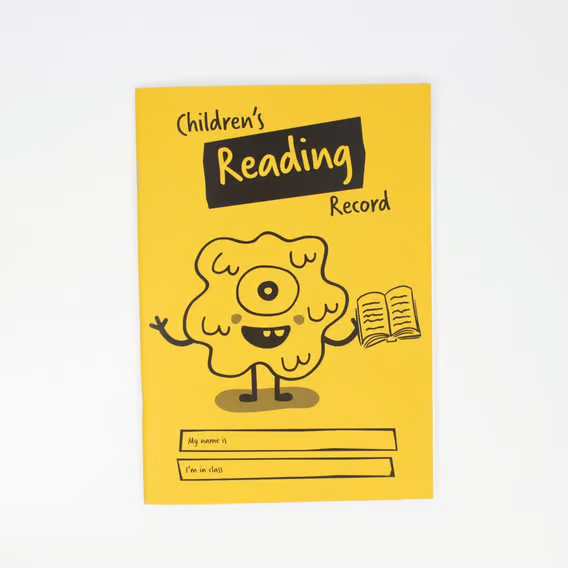 Reading for pleasure  
Read at home 3 times a week
Record this in your reading record. 
Hand in every few days
Raffle ticket drawn in special mentions assembly every Friday.
Times Tables
When children can recall their times tables, they become more confident, which can help them tackle more challenging math problems. 
Please continue to practise these at home to secure them
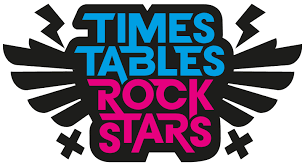 Communication
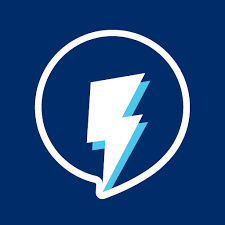 Rudyard Kipling Primary School and Nursery Newsletter. 
School PING – Please download the app and sign in. 
Details are available from the office. 
Catch up at the end of the day.
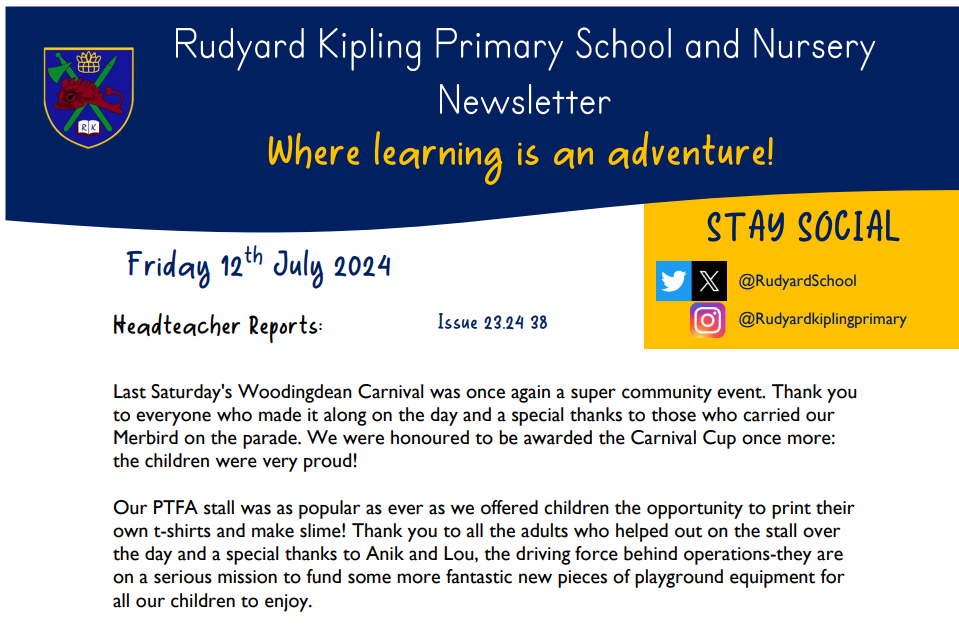 Class Page
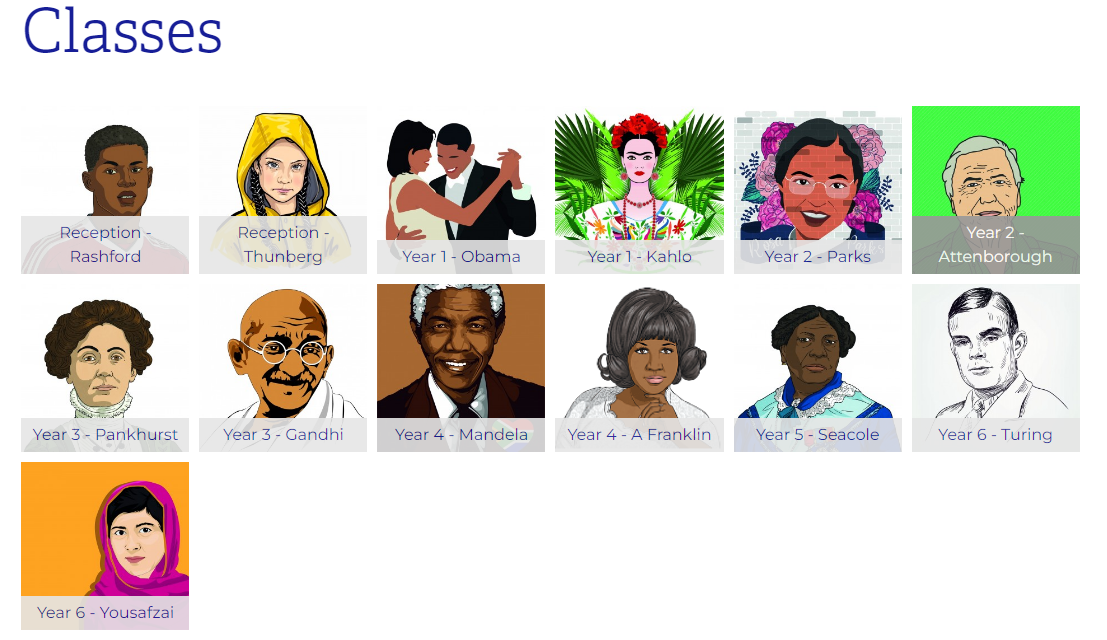 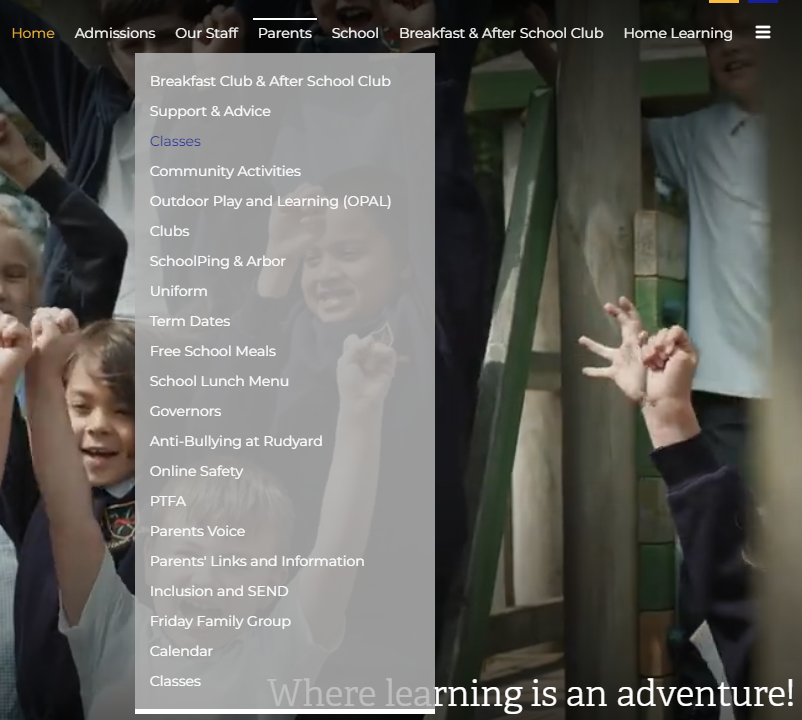 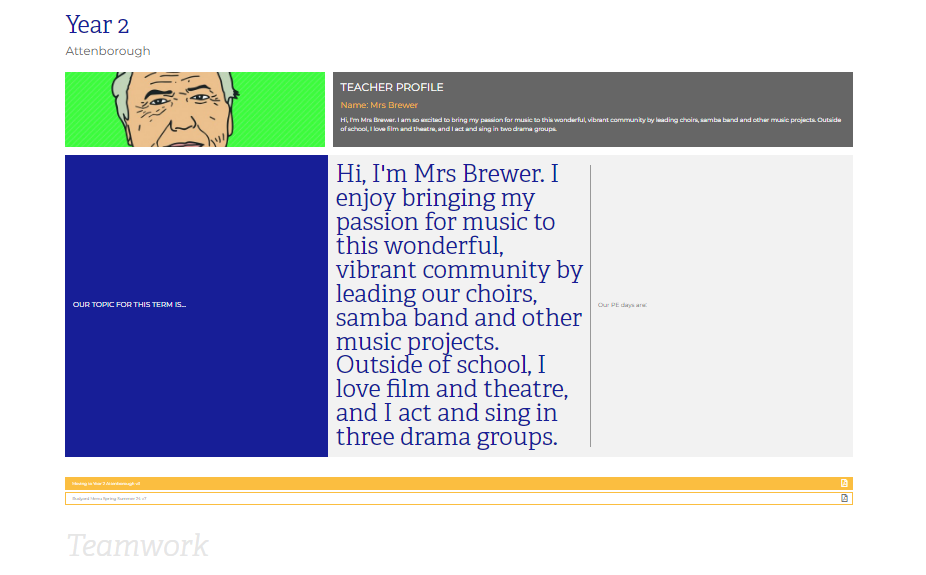 Home Learning apps
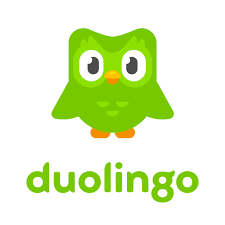 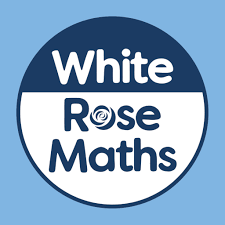 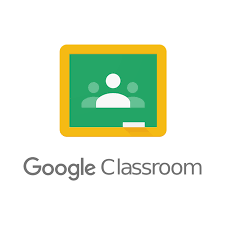 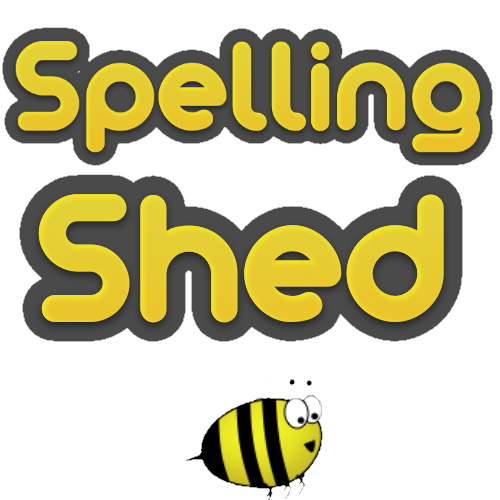 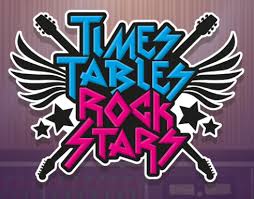 TTRS; Spelling Shed; Google Classroom: 
Logins: surnam:@rkps.me
Password: words123

Duolingo; White Rose 1minute maths: Free Apps
Extras…
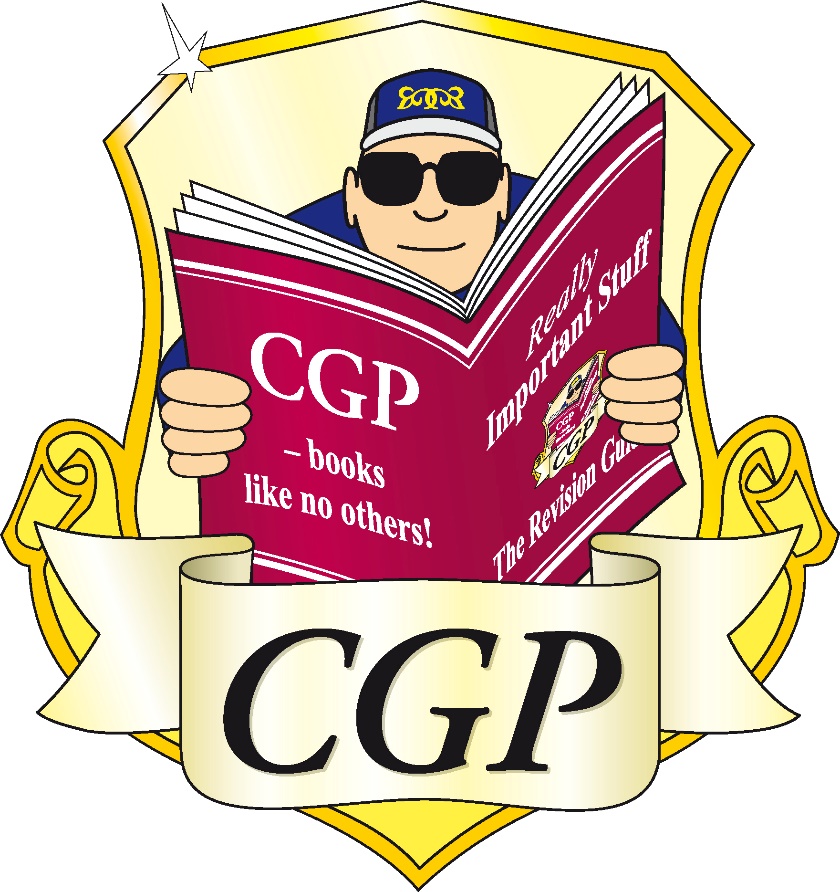 Trips
We may be heading to the beach! More on this in due course
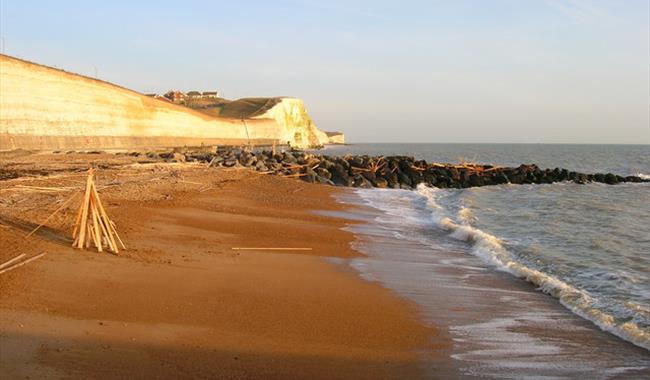 Any questions?